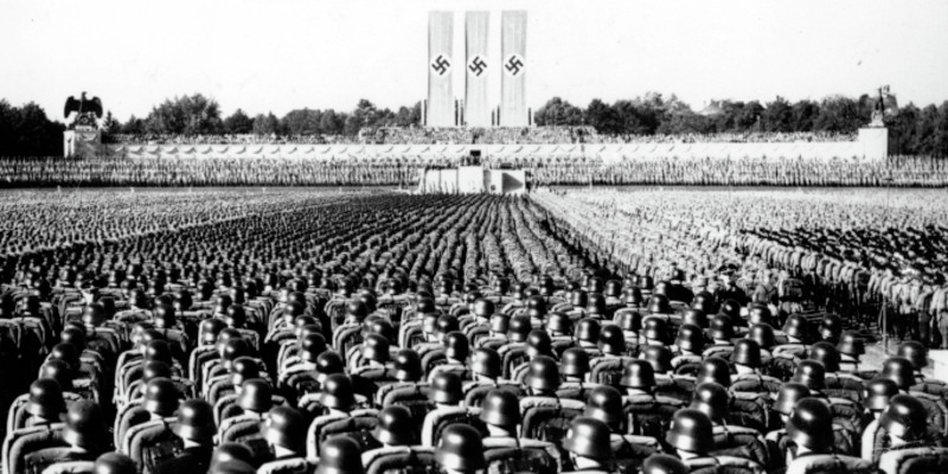 Interpretation
Wien: Heldenplatz
2.Weltkrieg
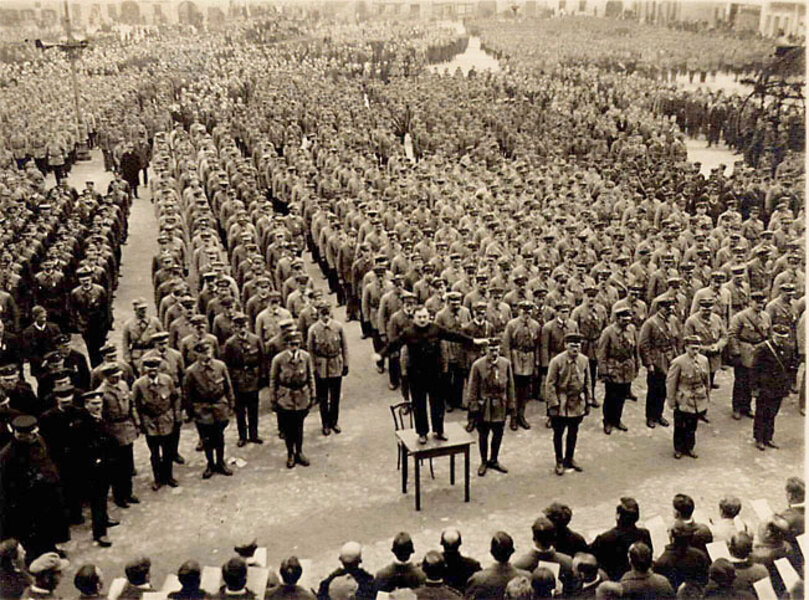 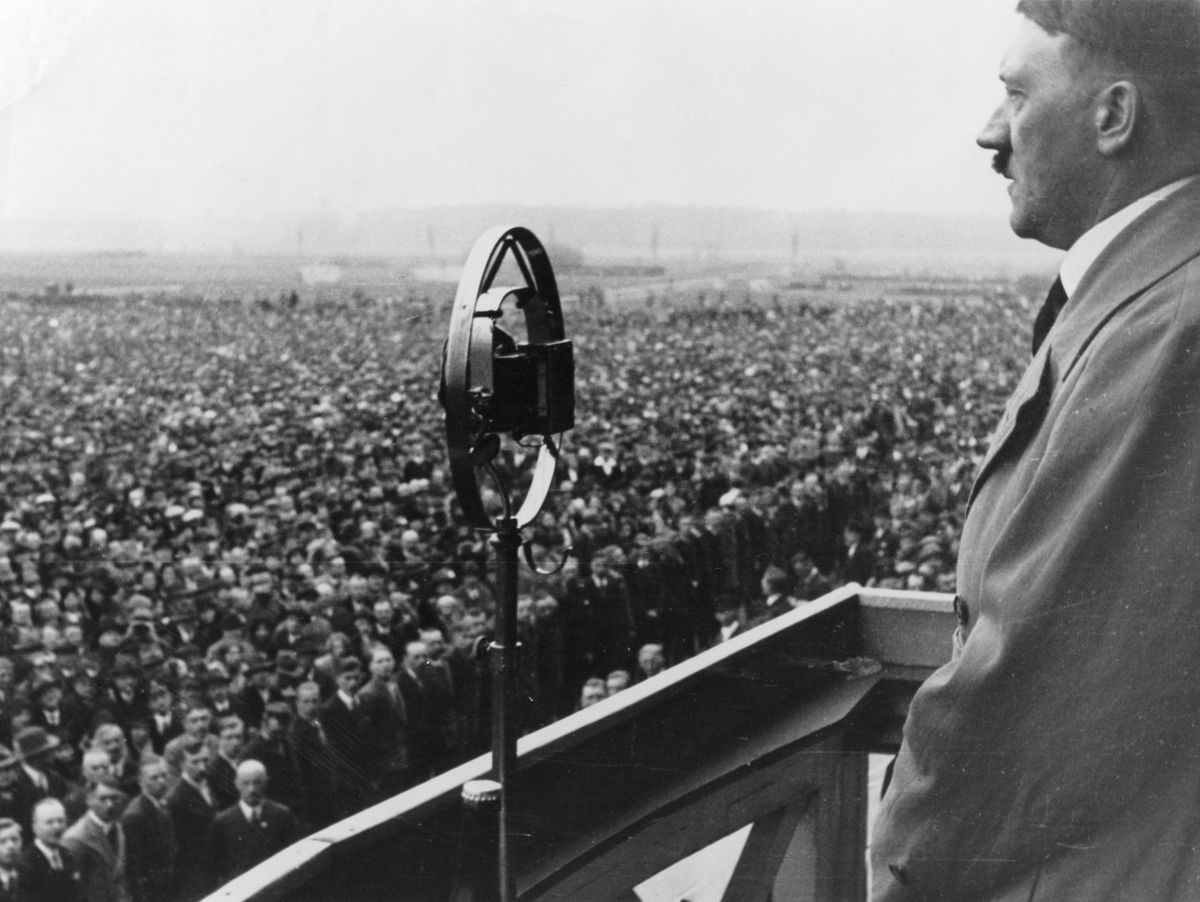 1.Strophe
Soldatenversa
Männer in den Krieg
Frauen daf Wiederkehr
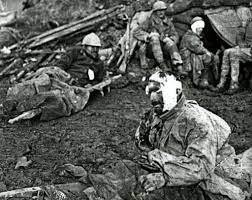